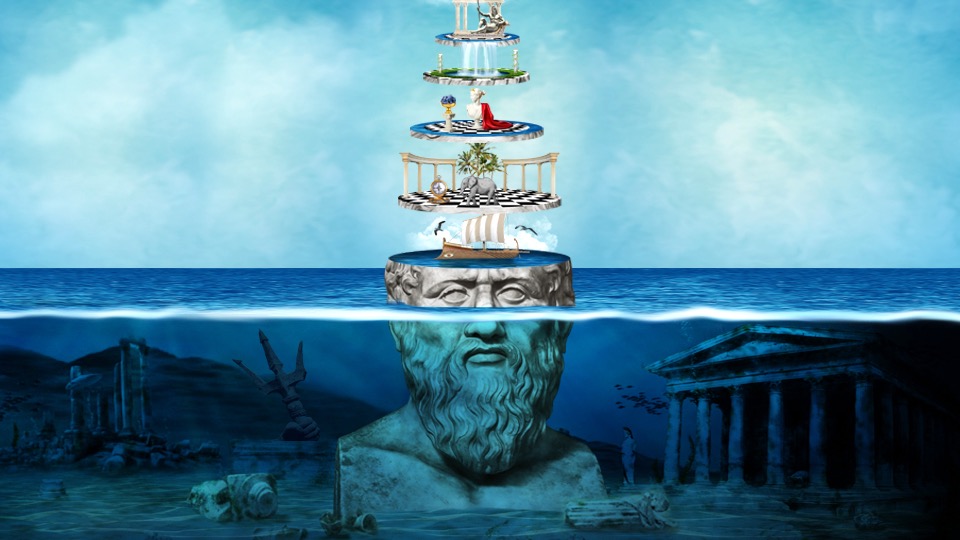 ATLANTIS
Het verdwenen rijk
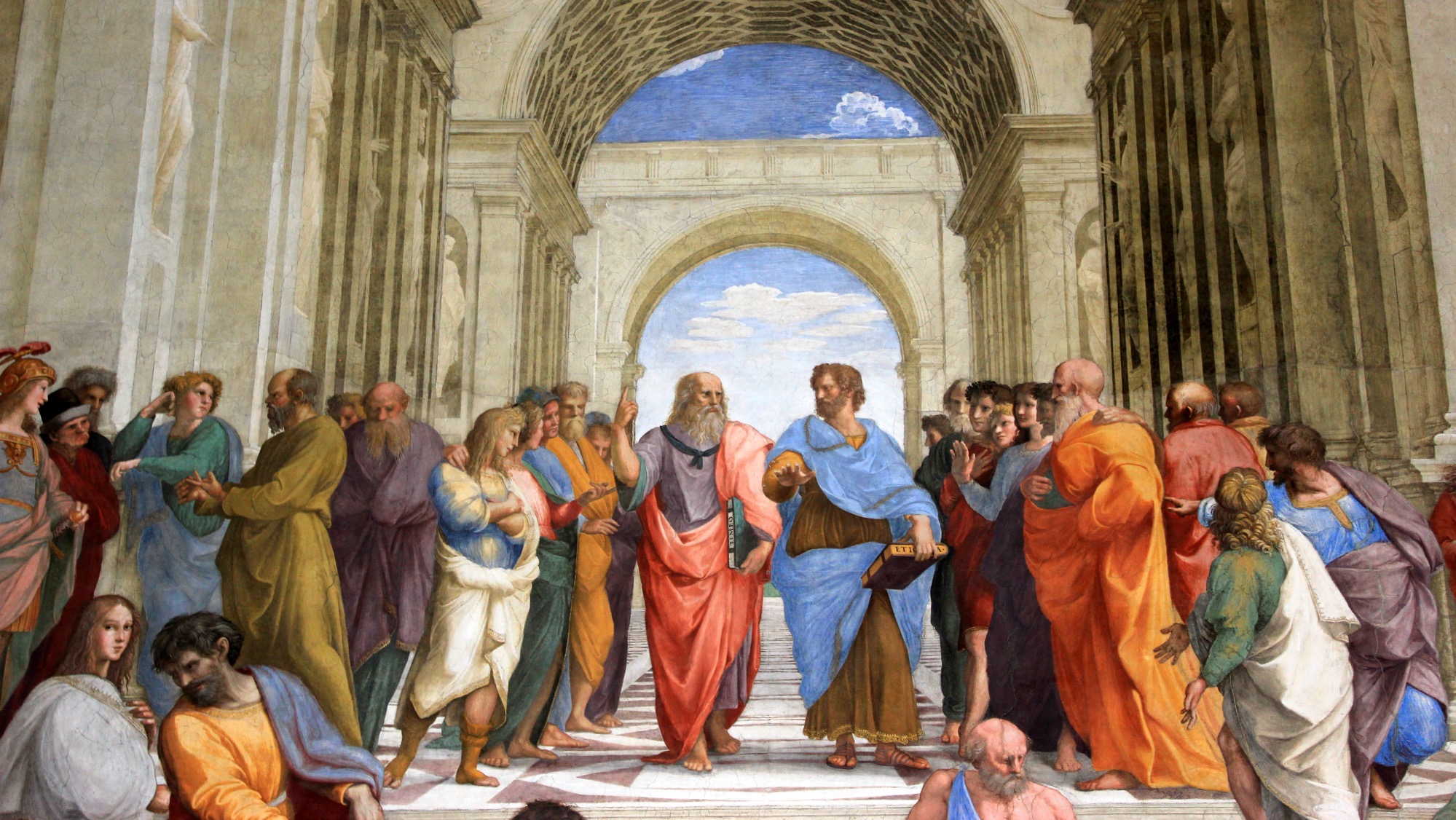 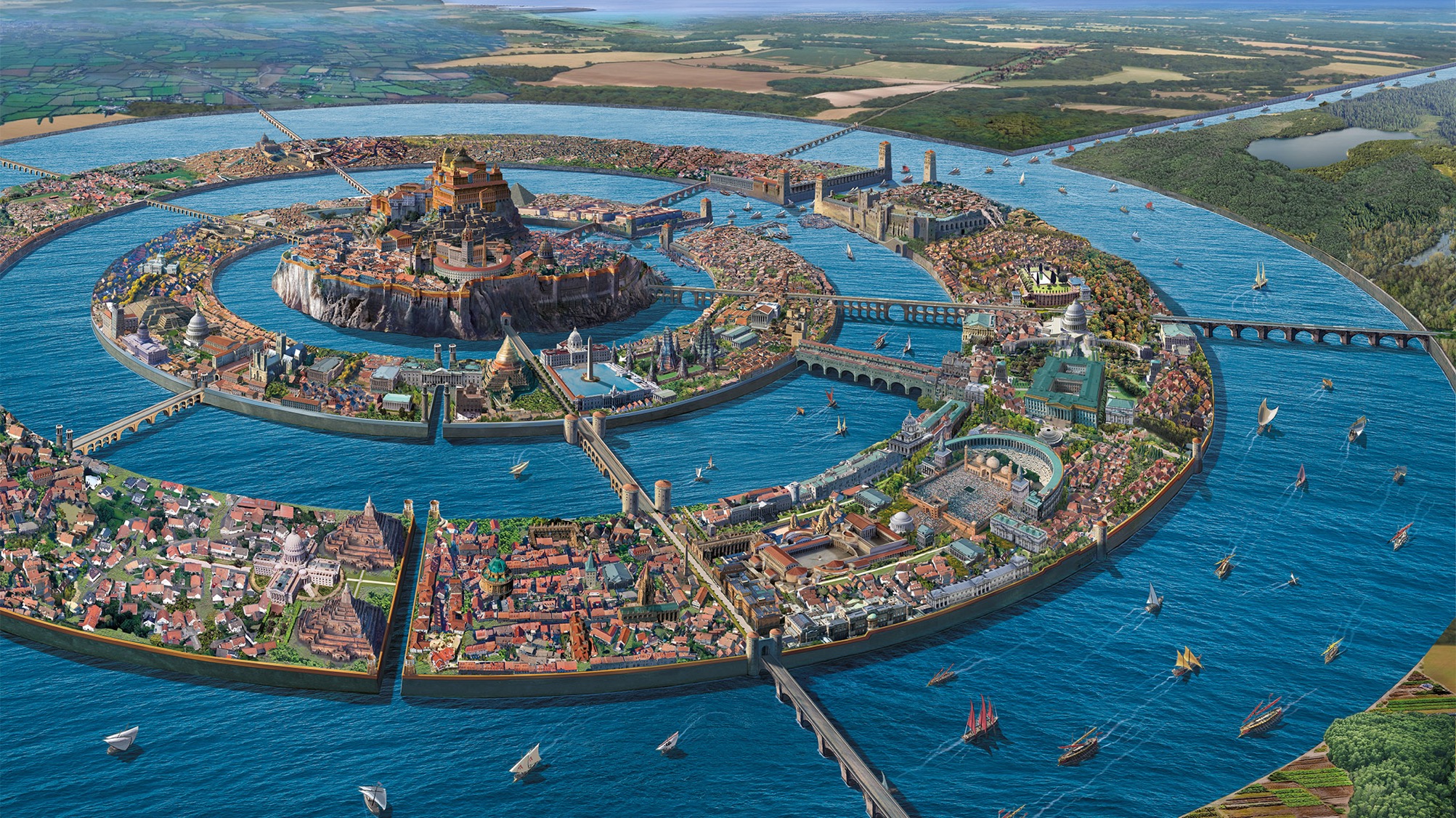 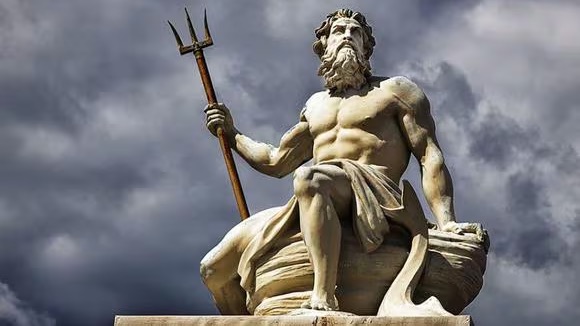 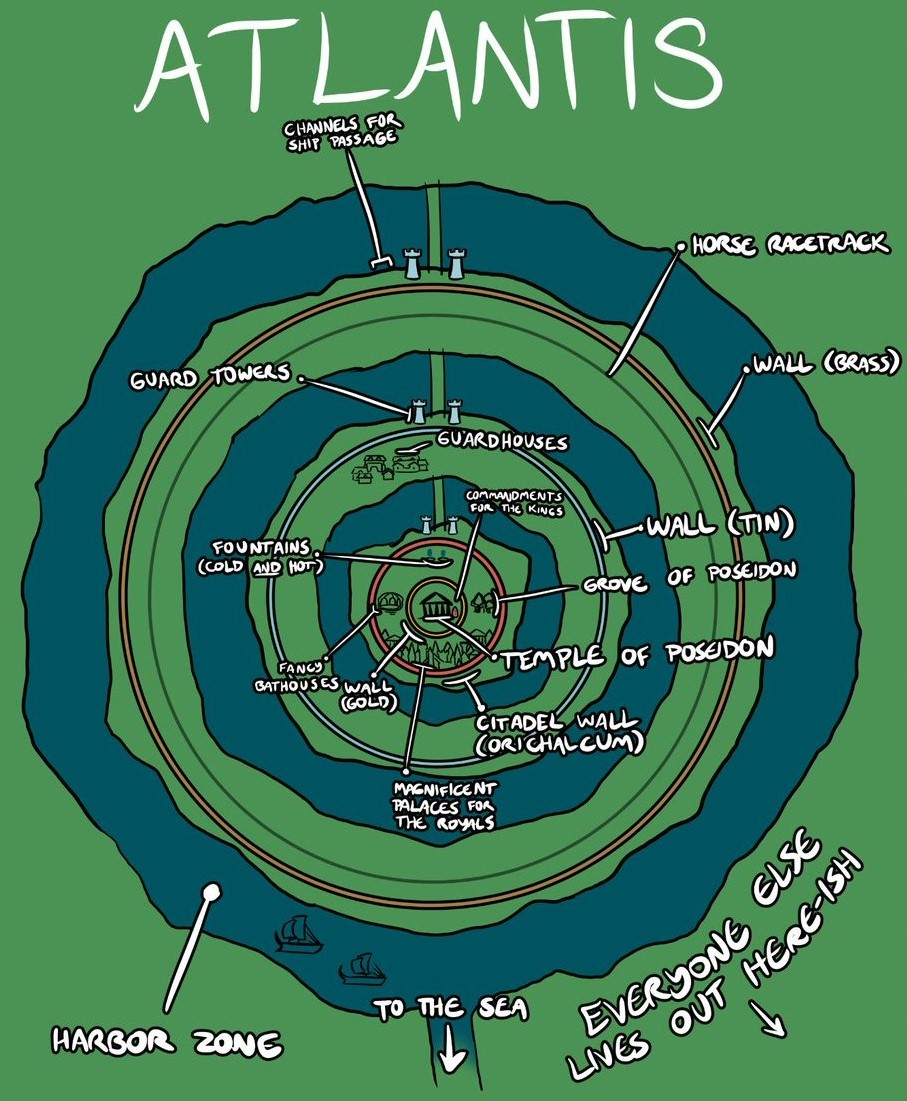